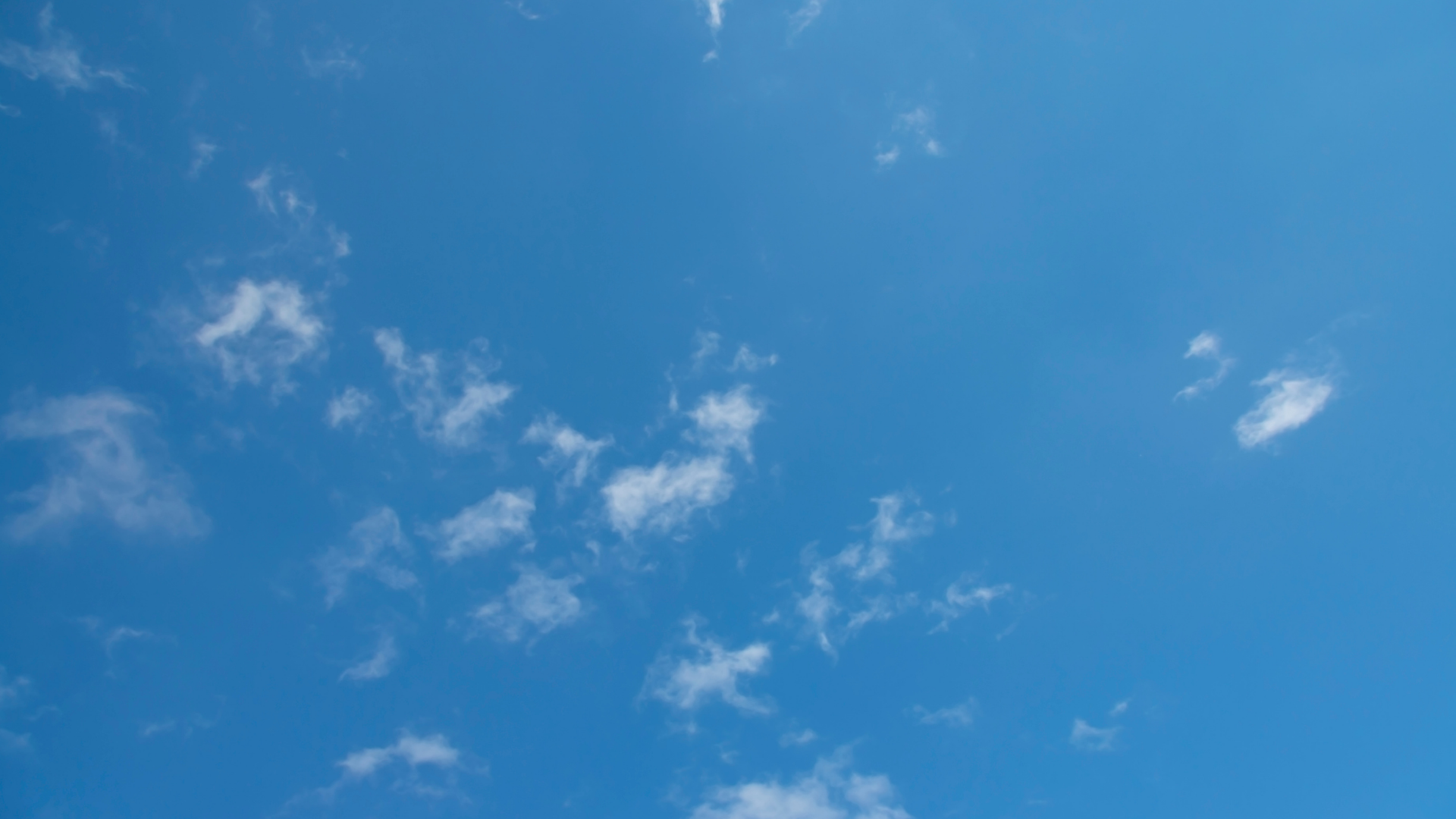 IMT TEMADAG
BÆREDYGTIG
UDVIKLING FOR ALLE
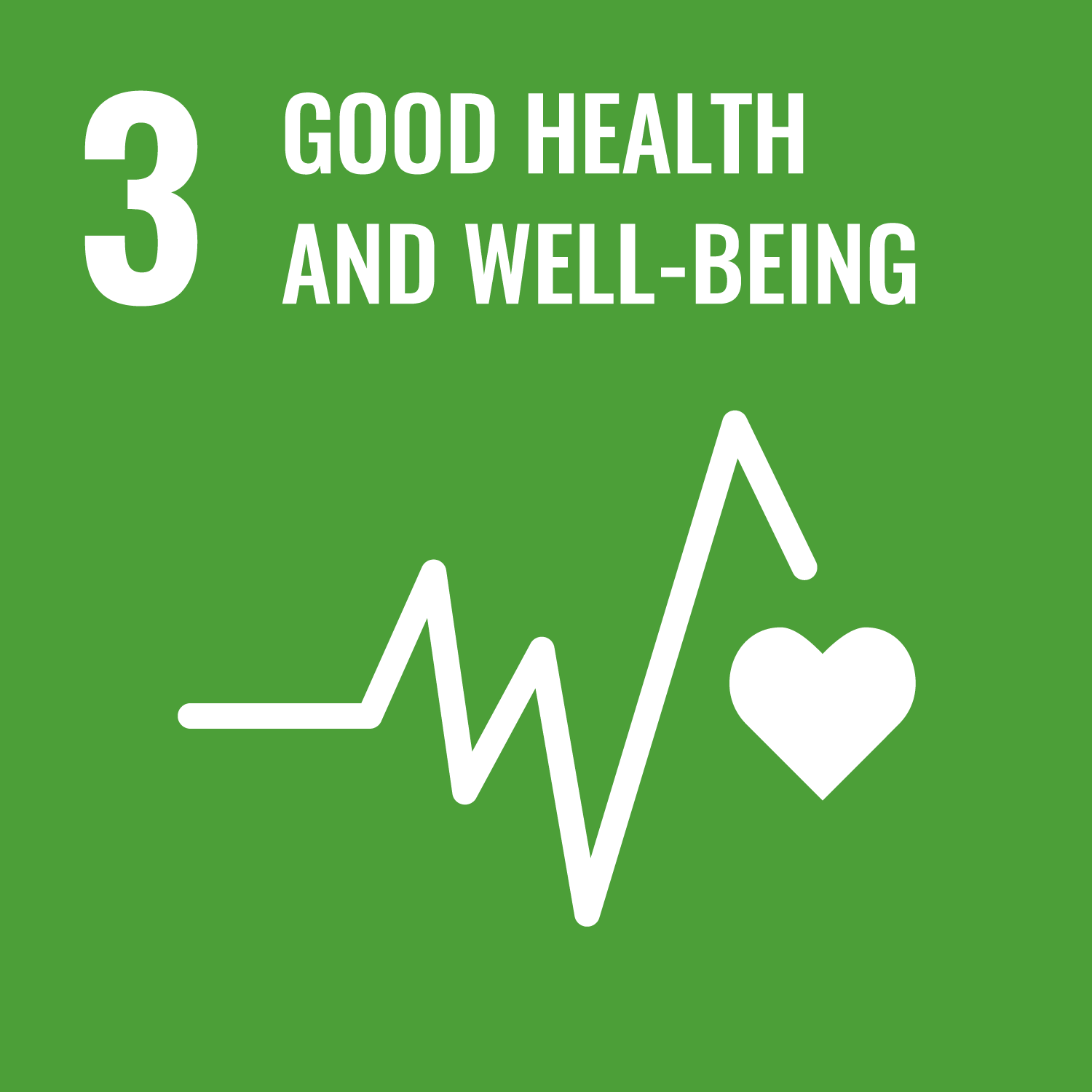 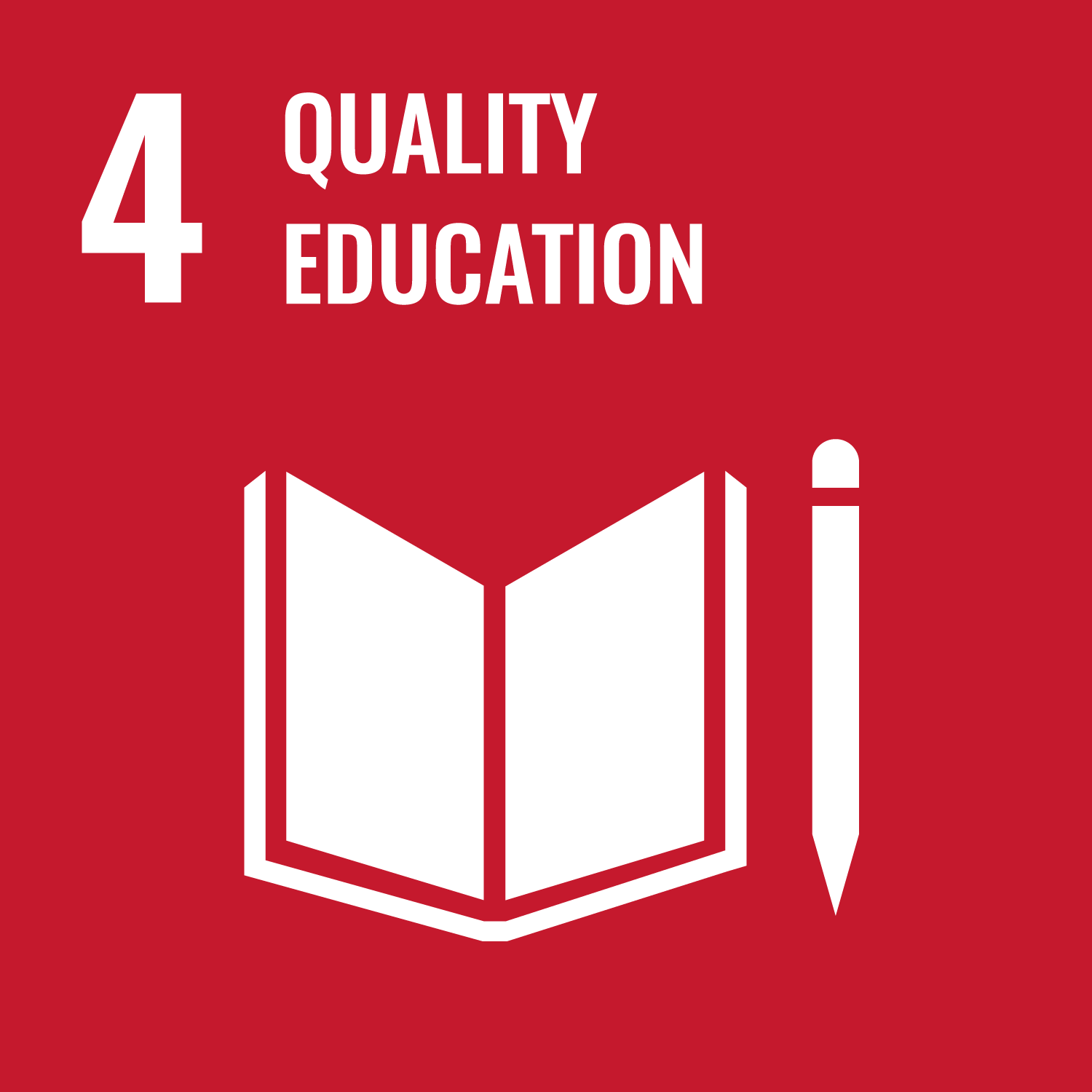 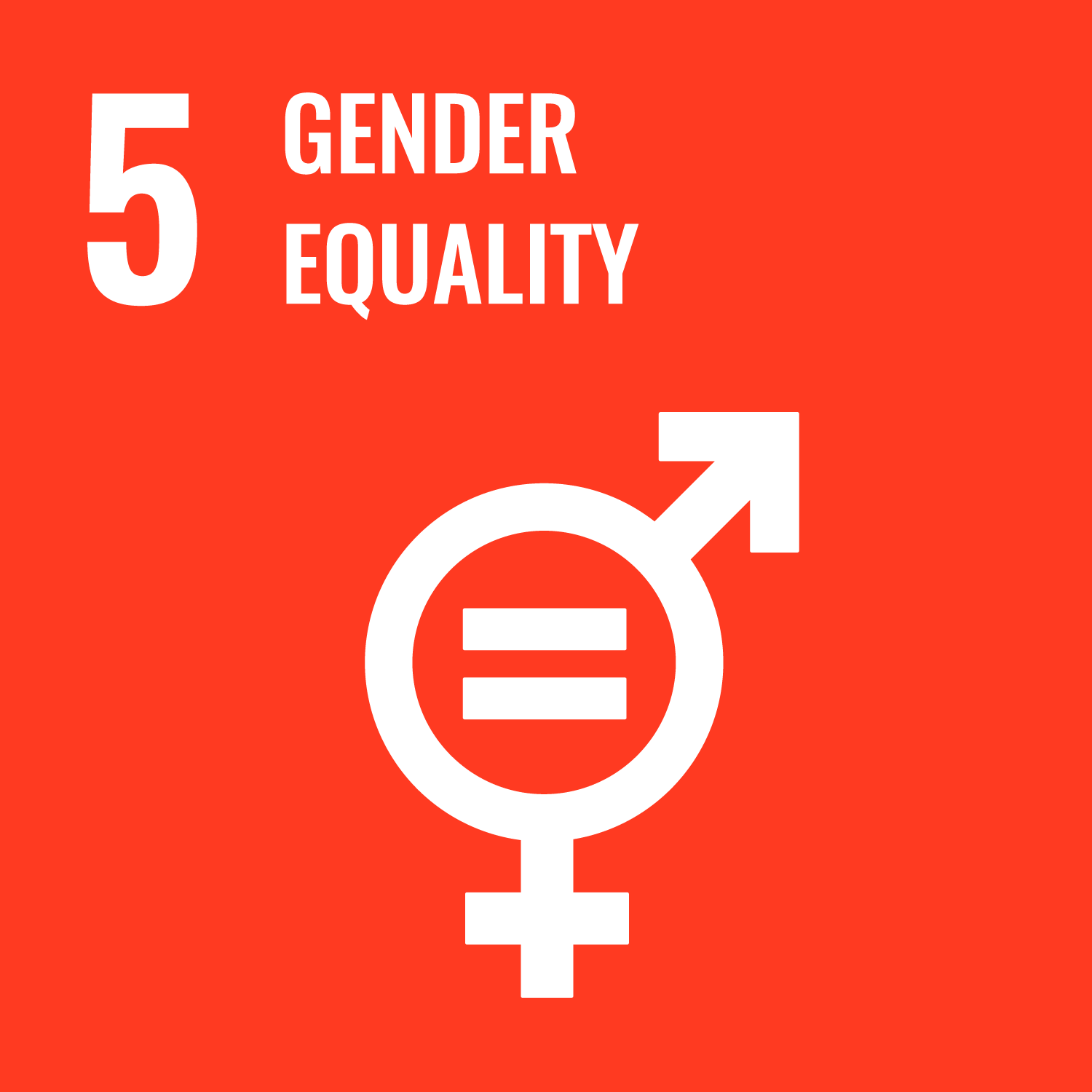 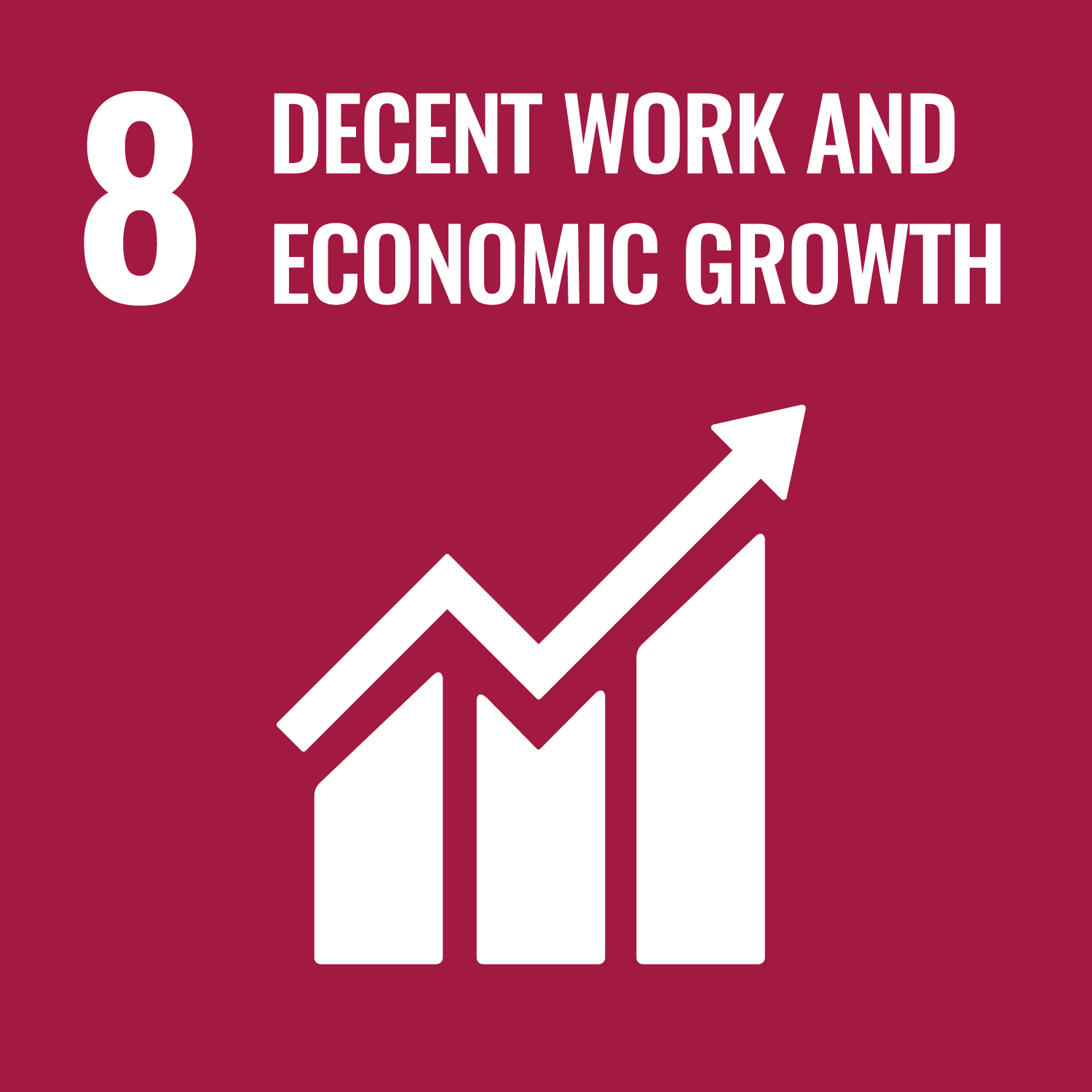 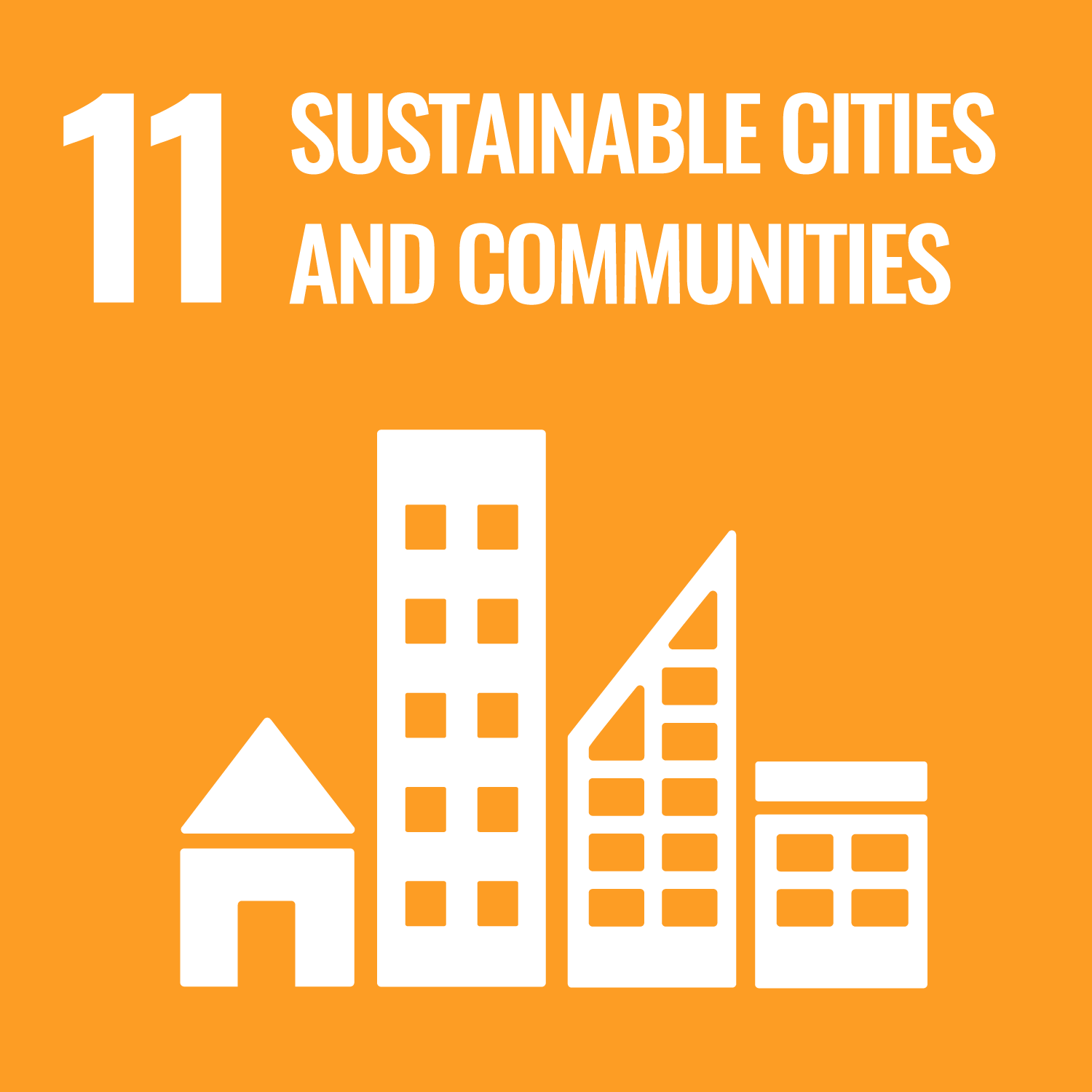 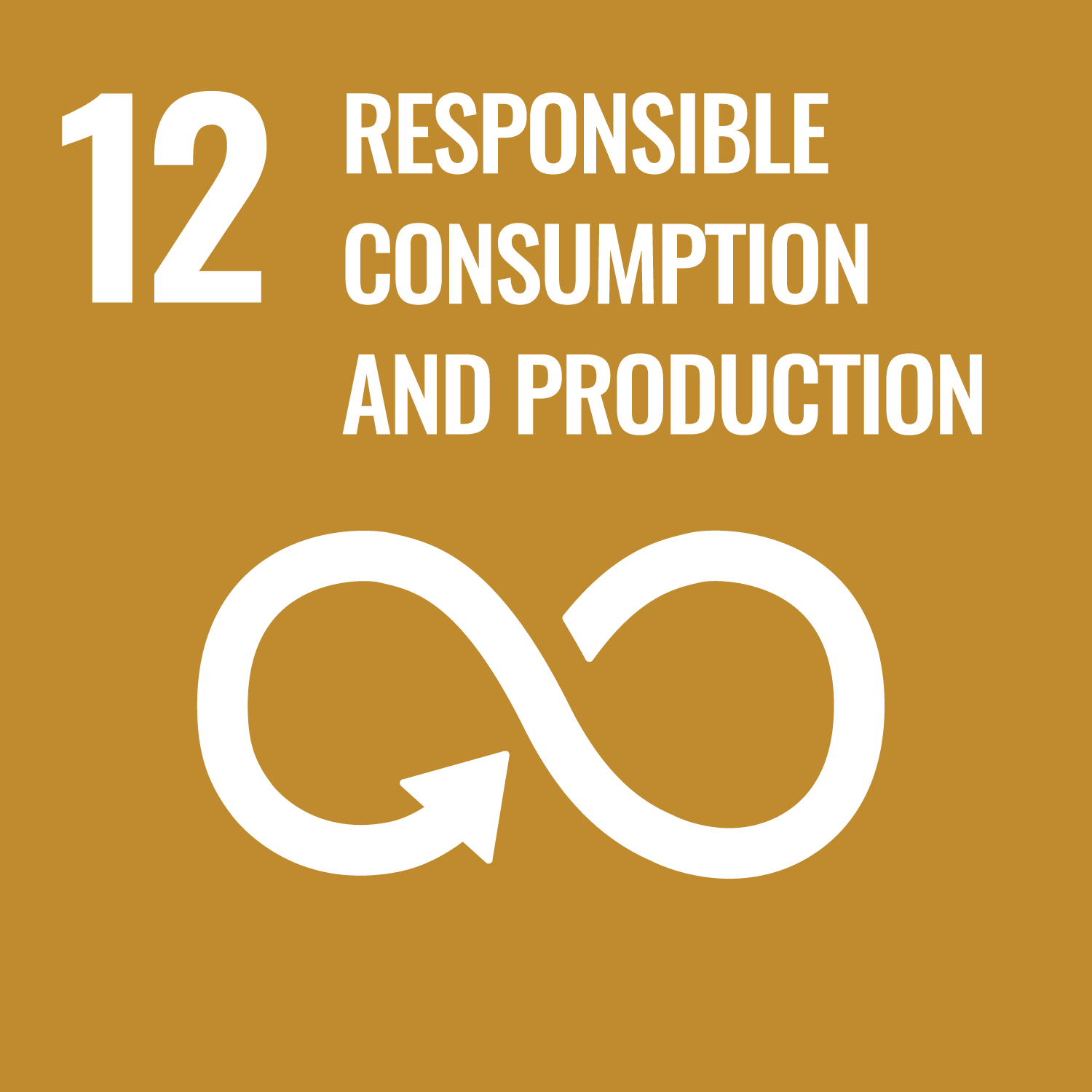 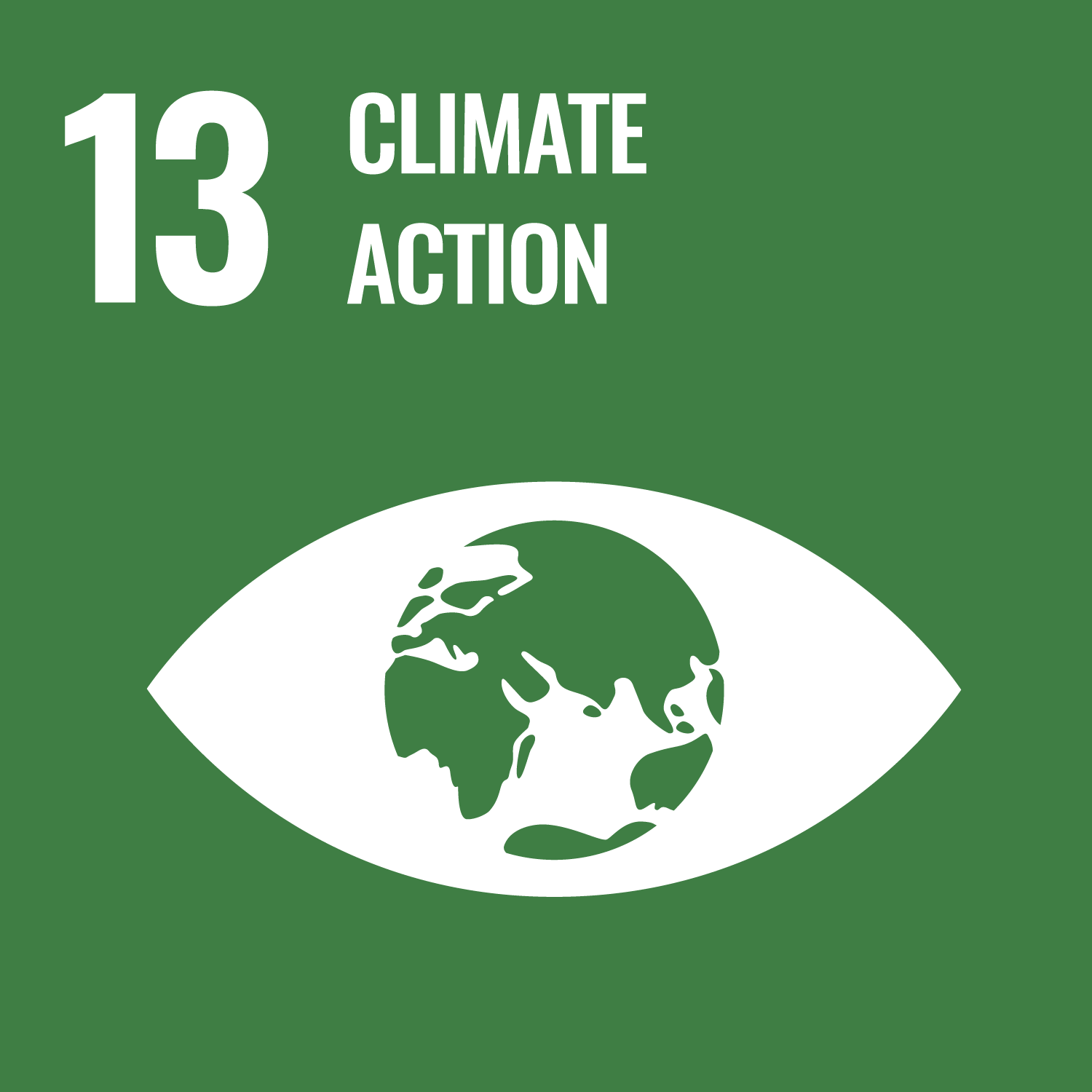 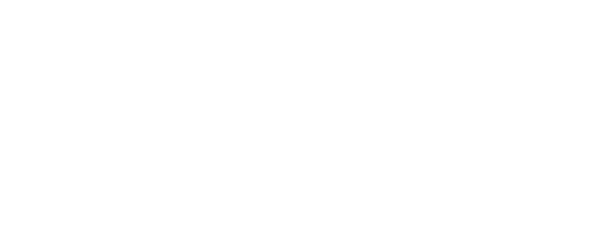 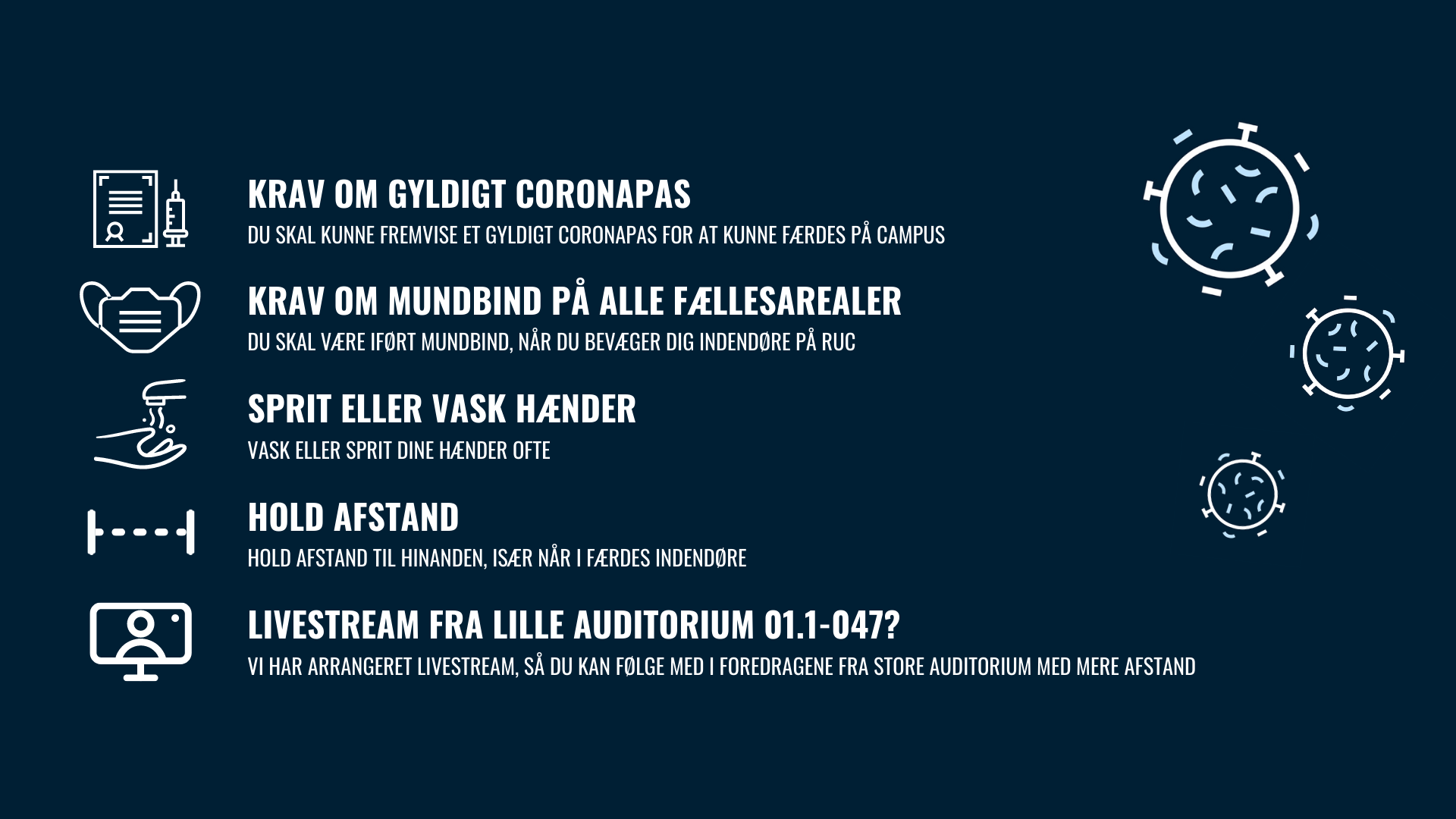 GÆLDENDE RESTRIKTIONER
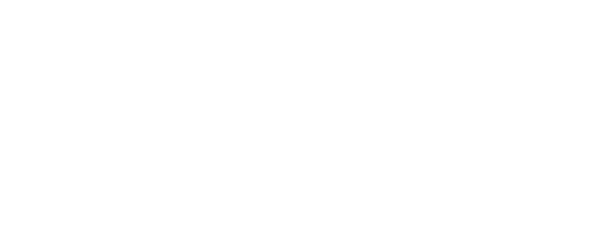 IMT TEMADAG BÆREDYGTIG UDVIKLING FOR ALLE
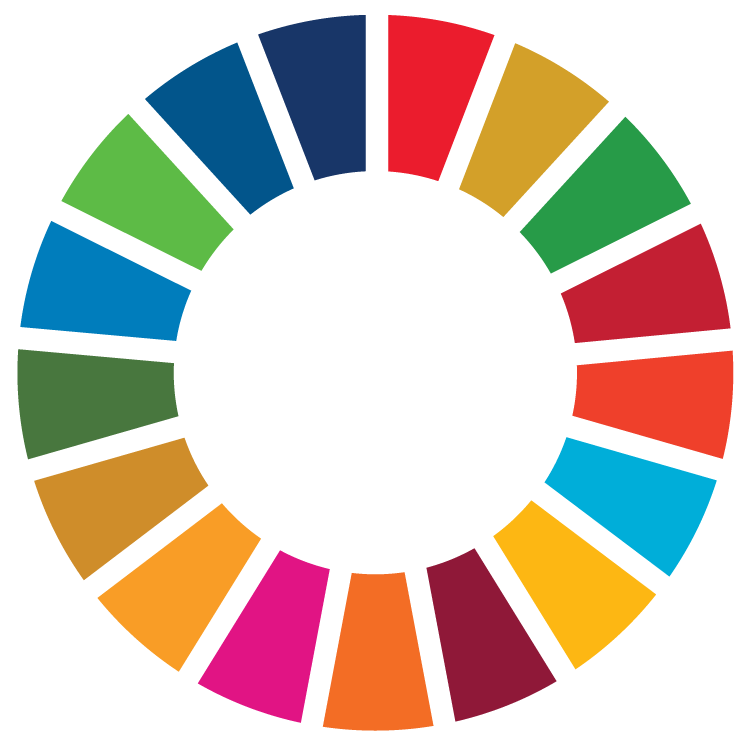 PROGRAM FOR TEMADAGEN
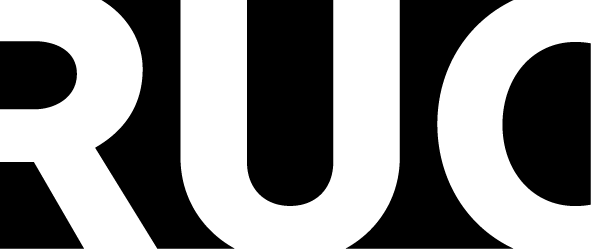 IMT TEMADAG BÆREDYGTIG UDVIKLING FOR ALLE
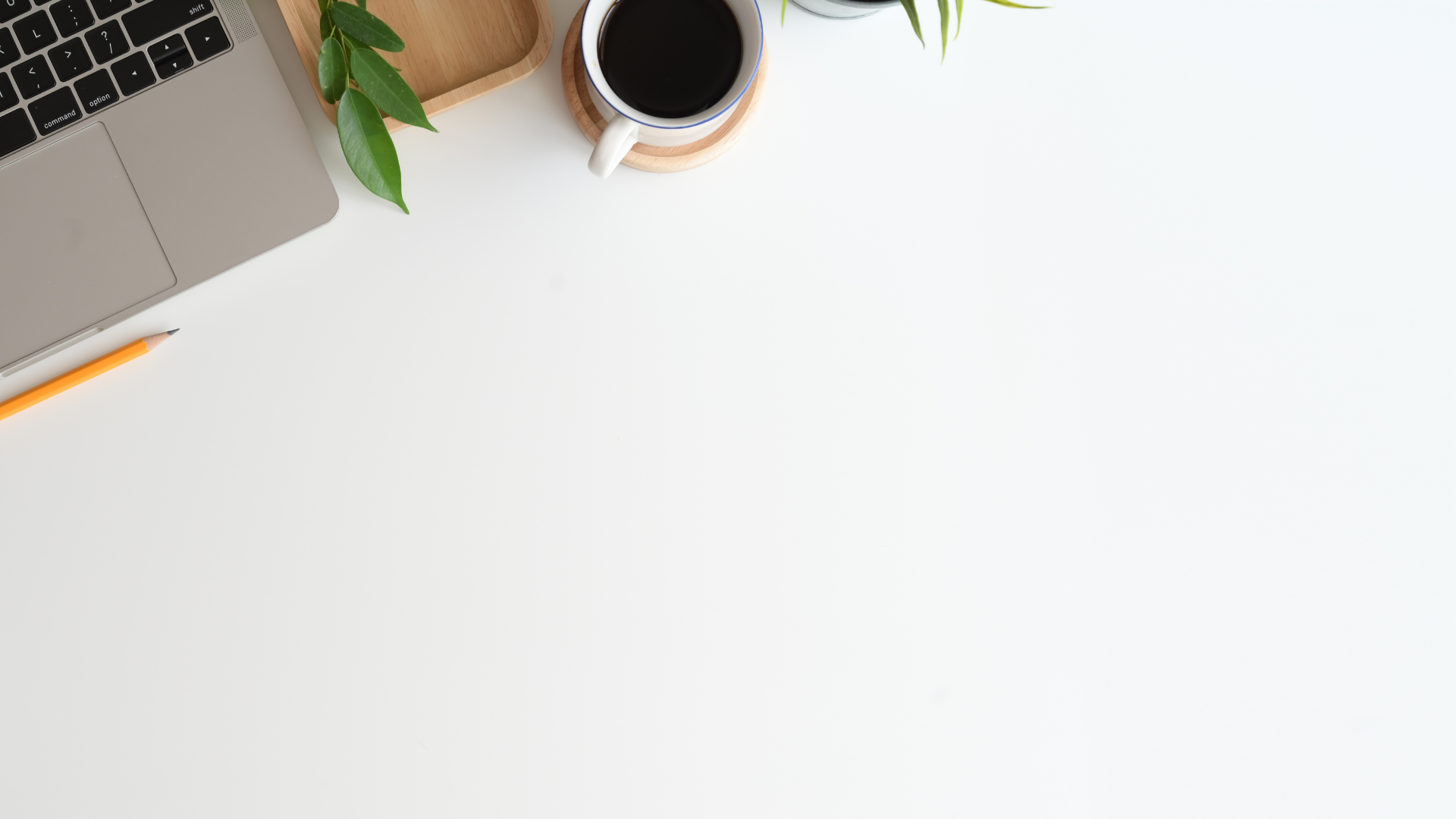 KAFFEPAUSE
KAFFE OG TE I FOYER’EN
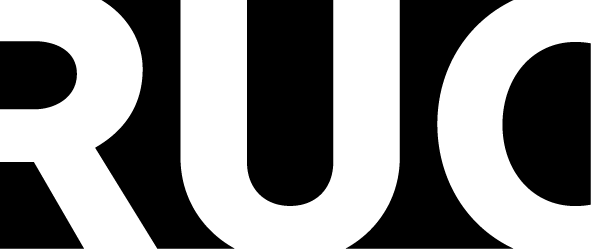 IMT TEMADAG BÆREDYGTIG UDVIKLING FOR ALLE
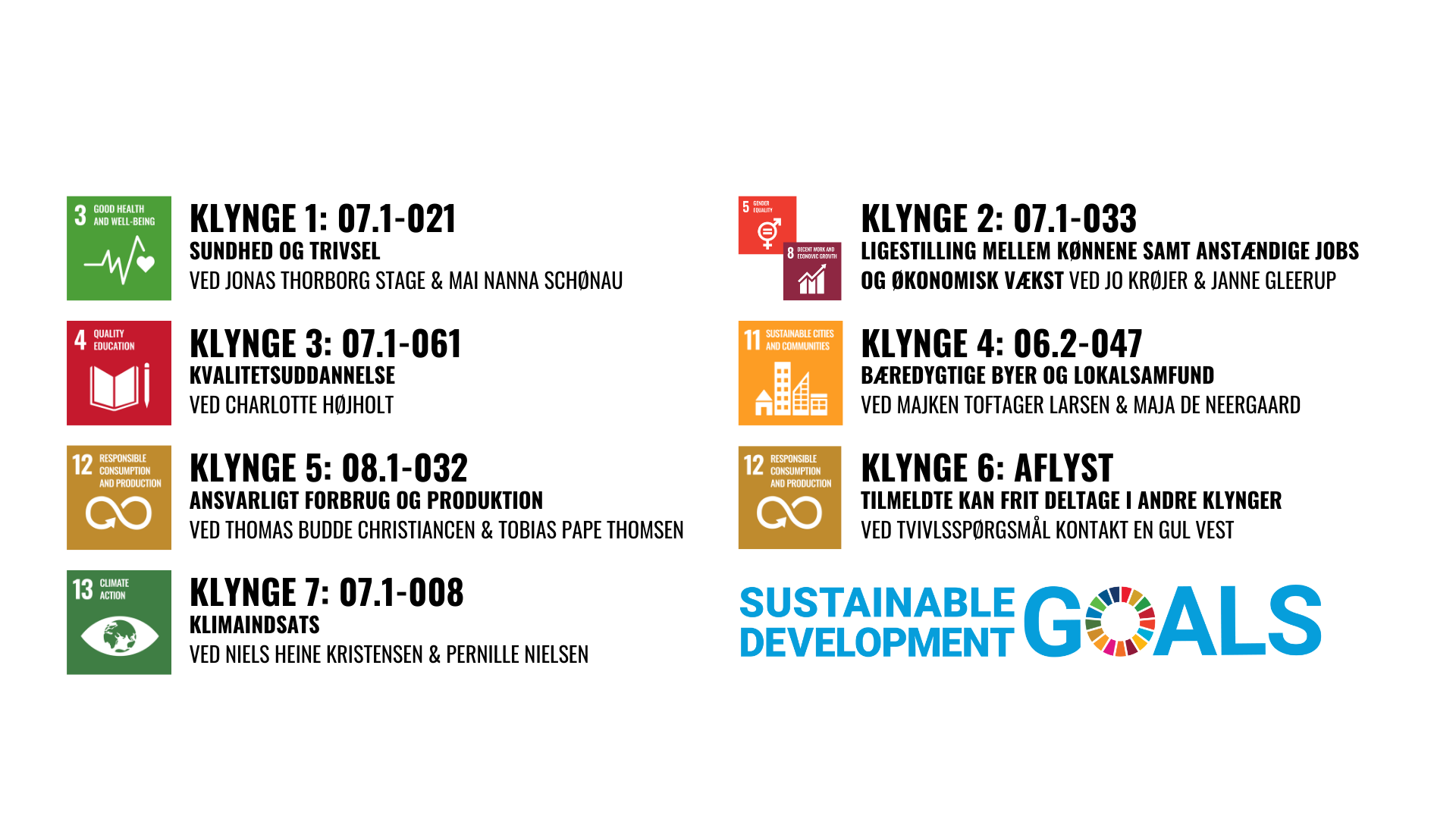 TEMADAGENS KLYNGER
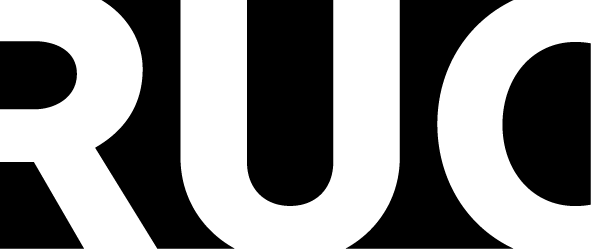 IMT TEMADAG BÆREDYGTIG UDVIKLING FOR ALLE
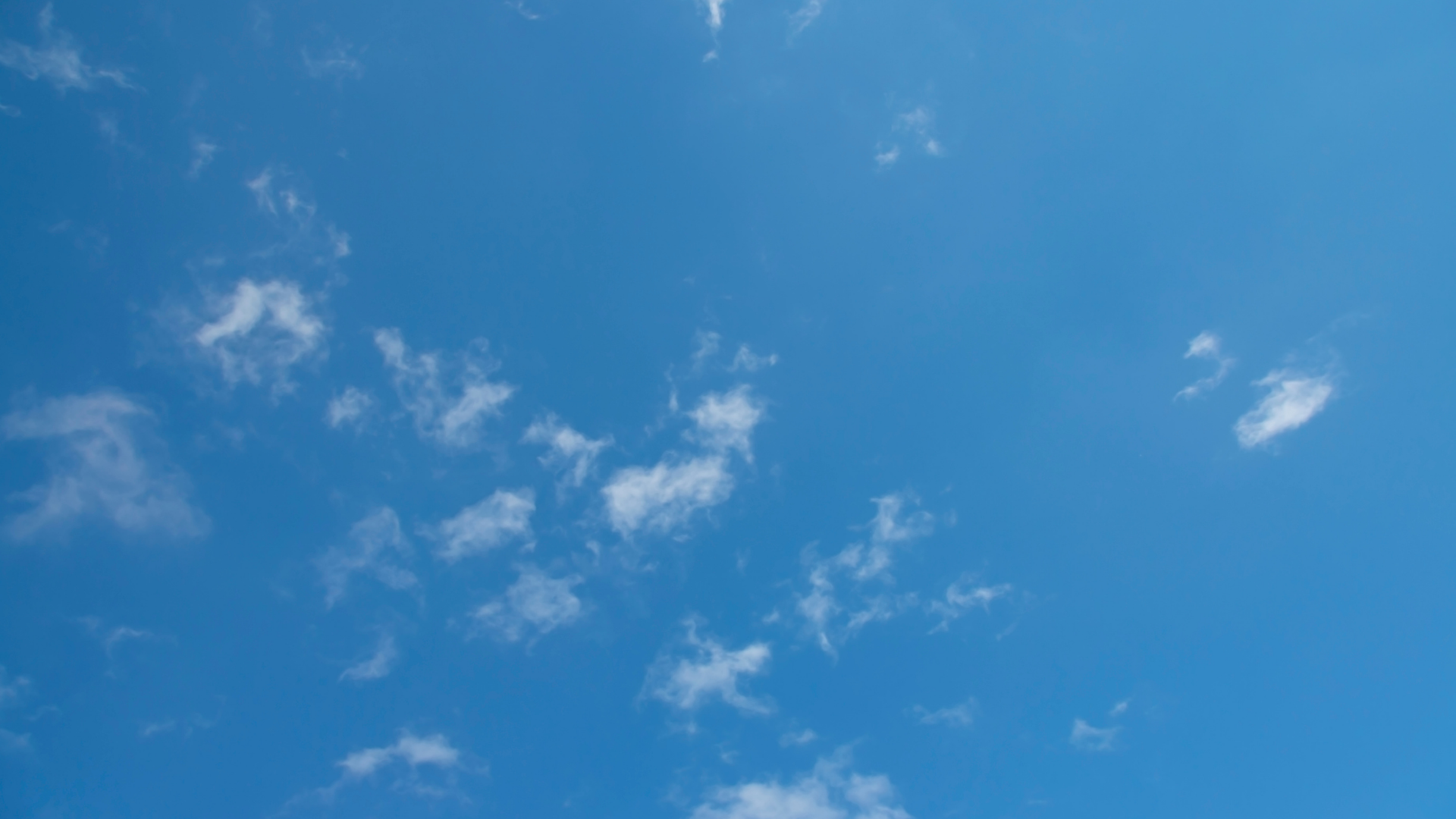 NÆSTE
TEMADAG
3. JUNI 2022
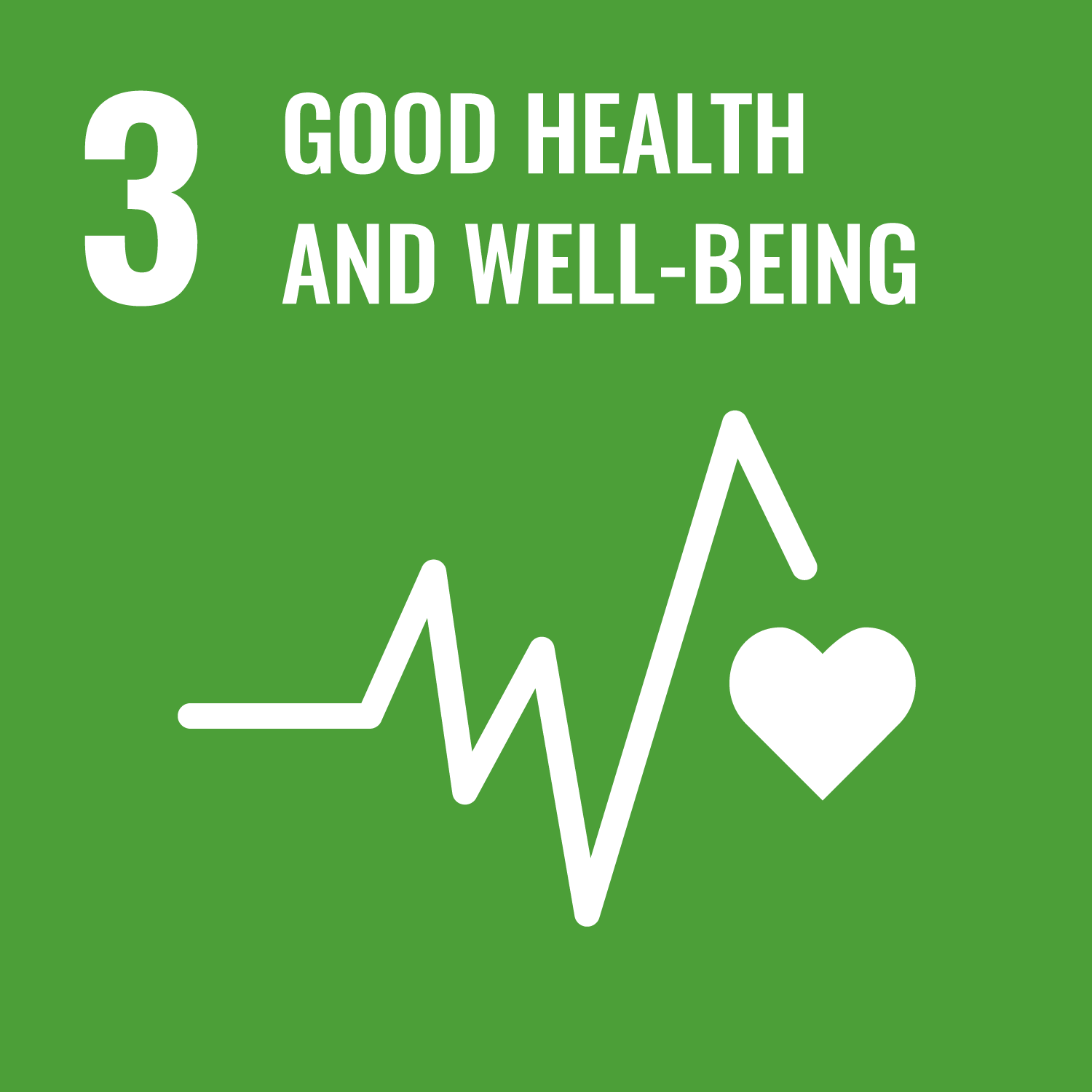 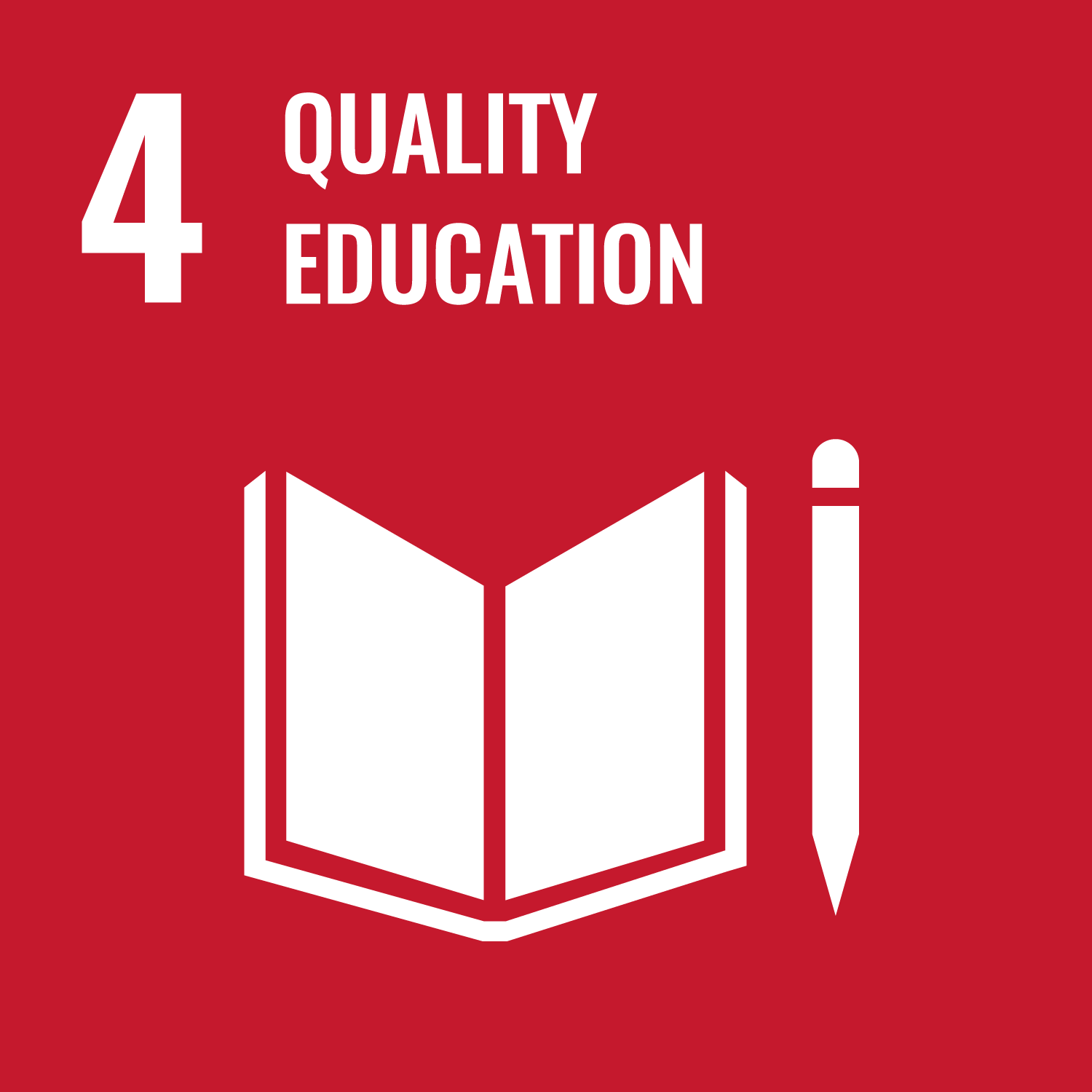 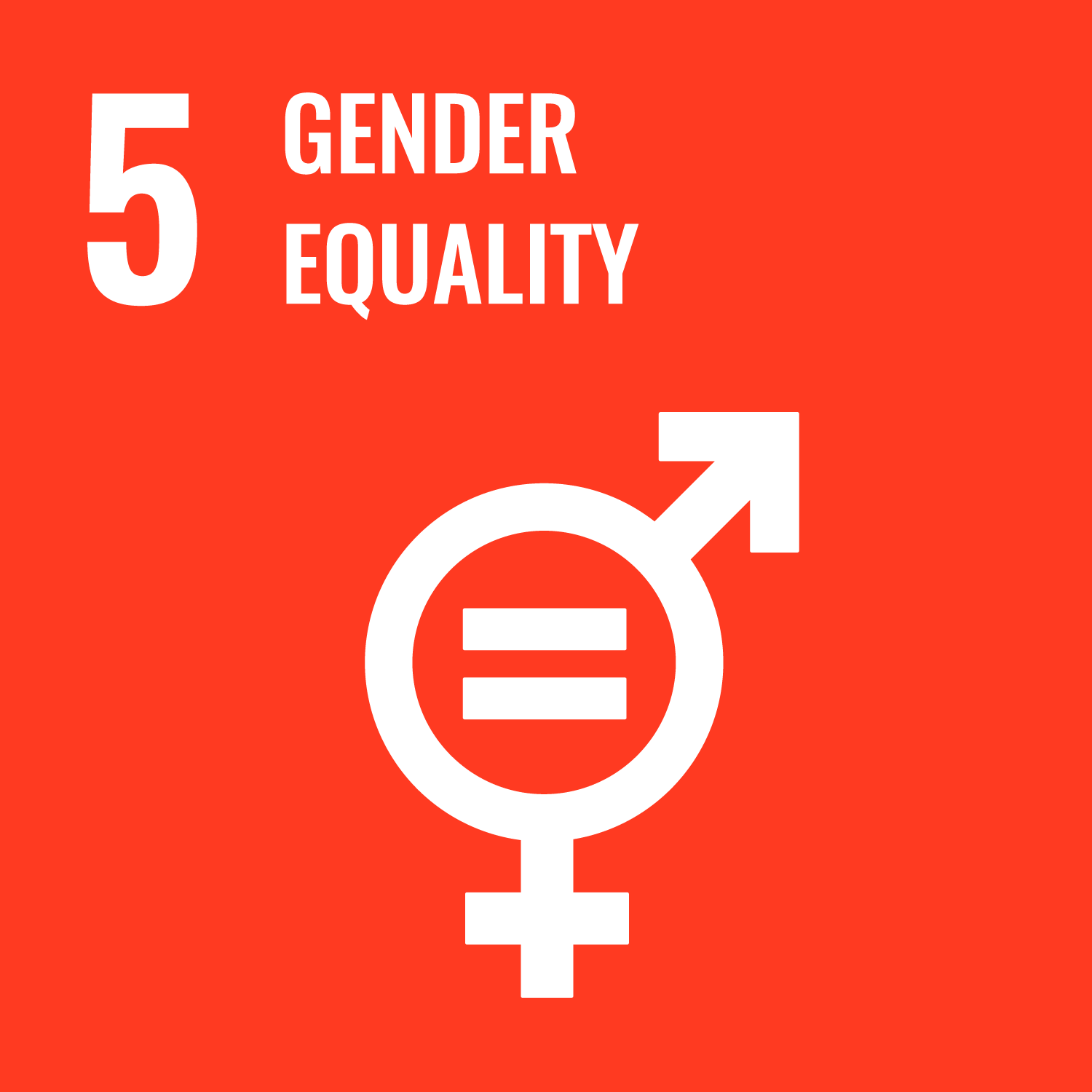 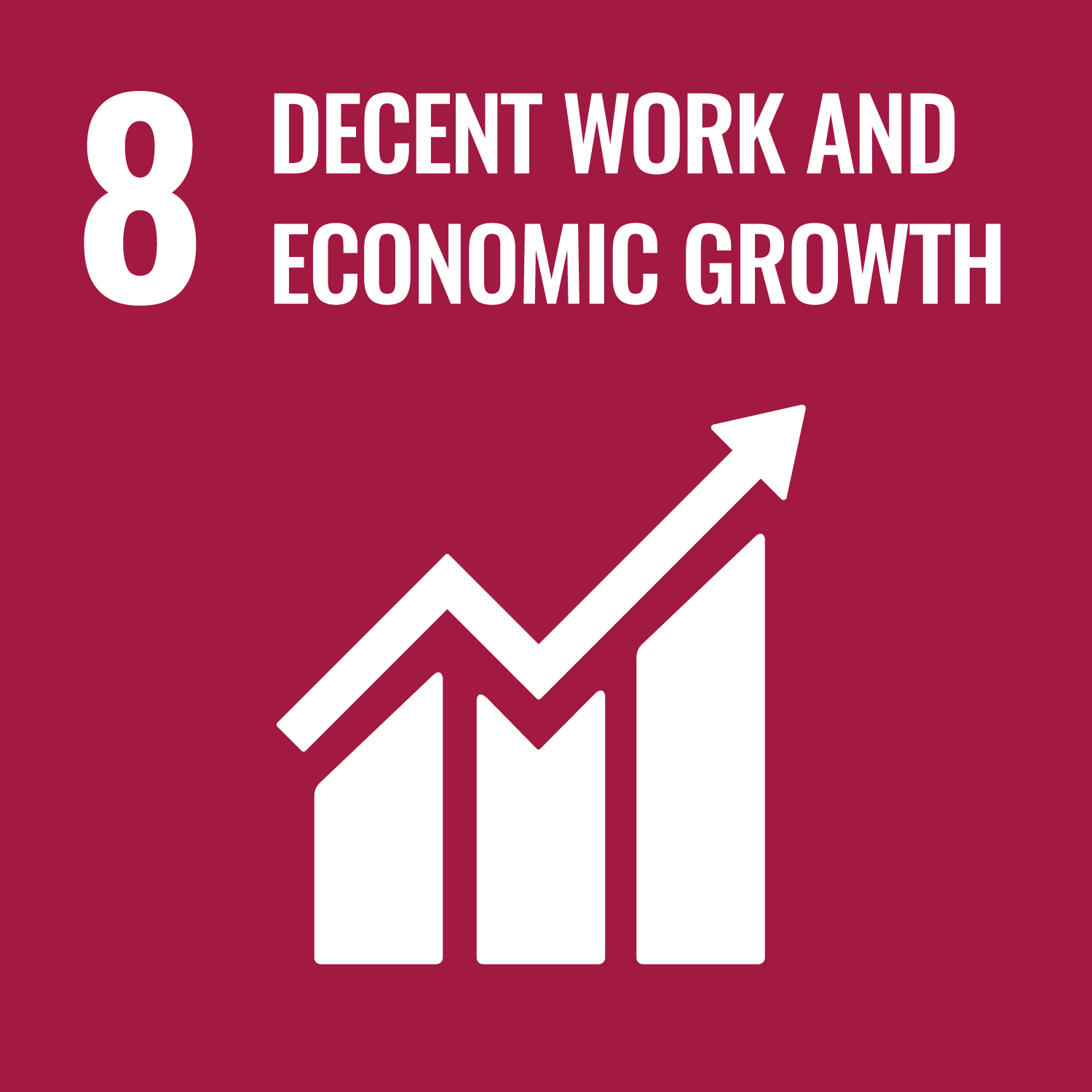 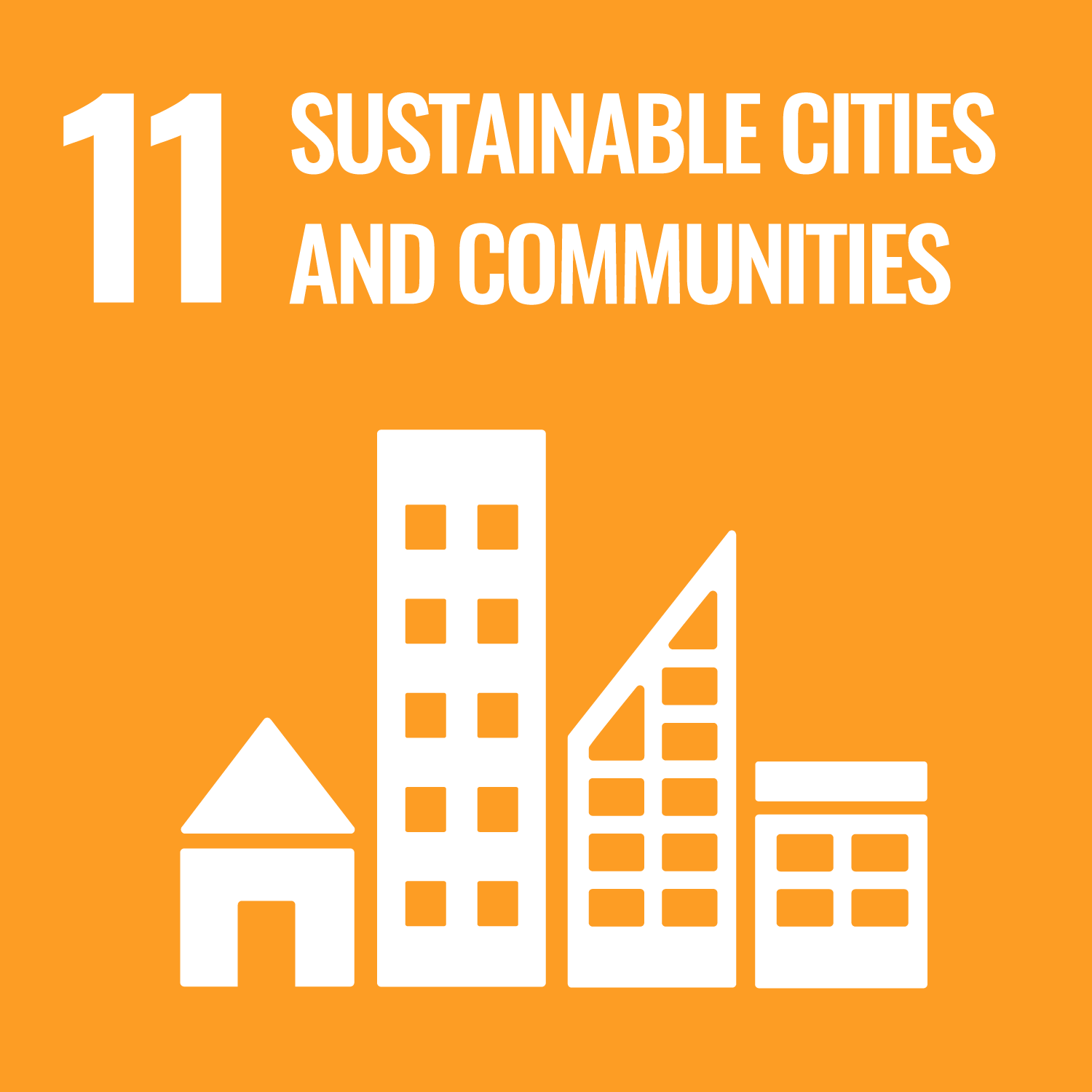 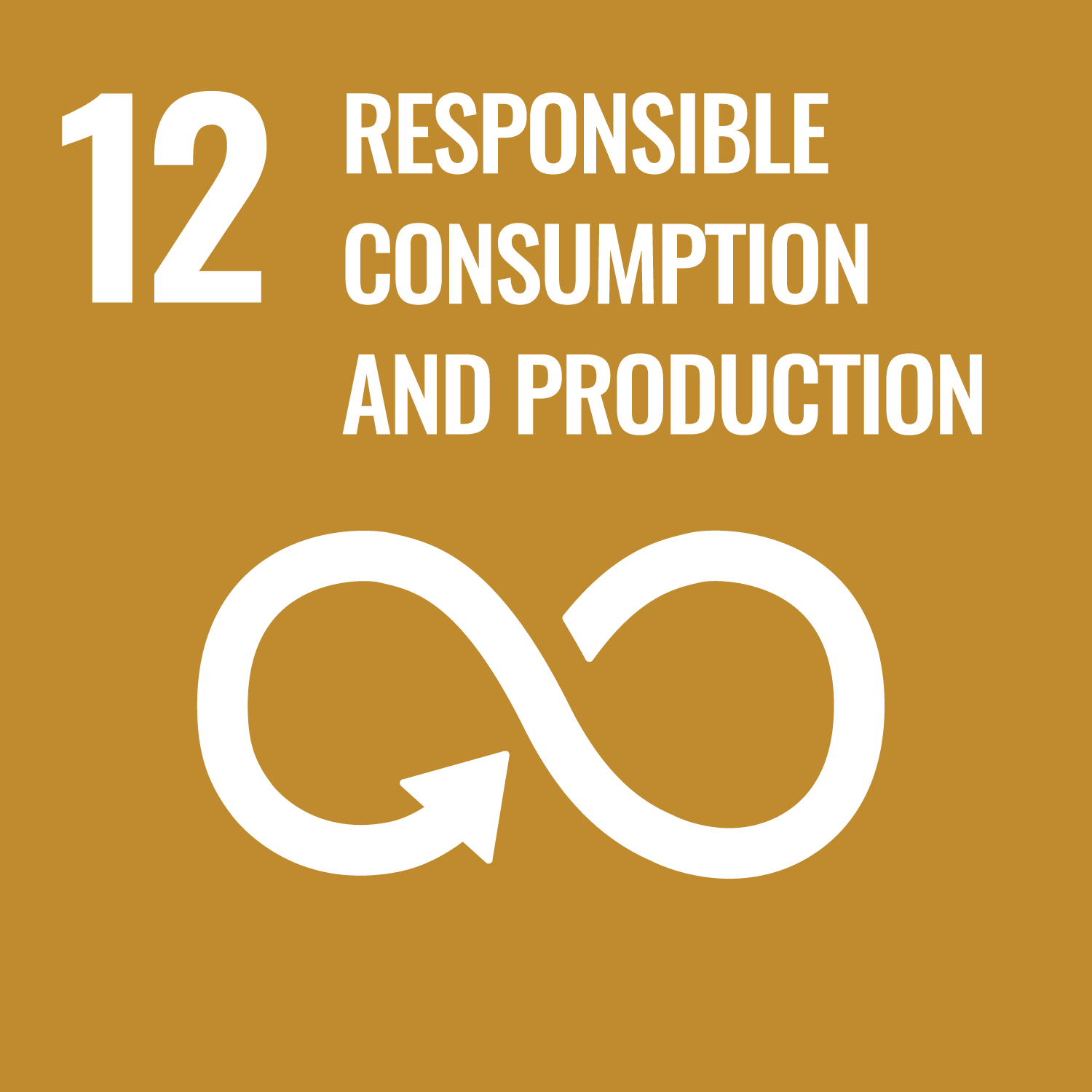 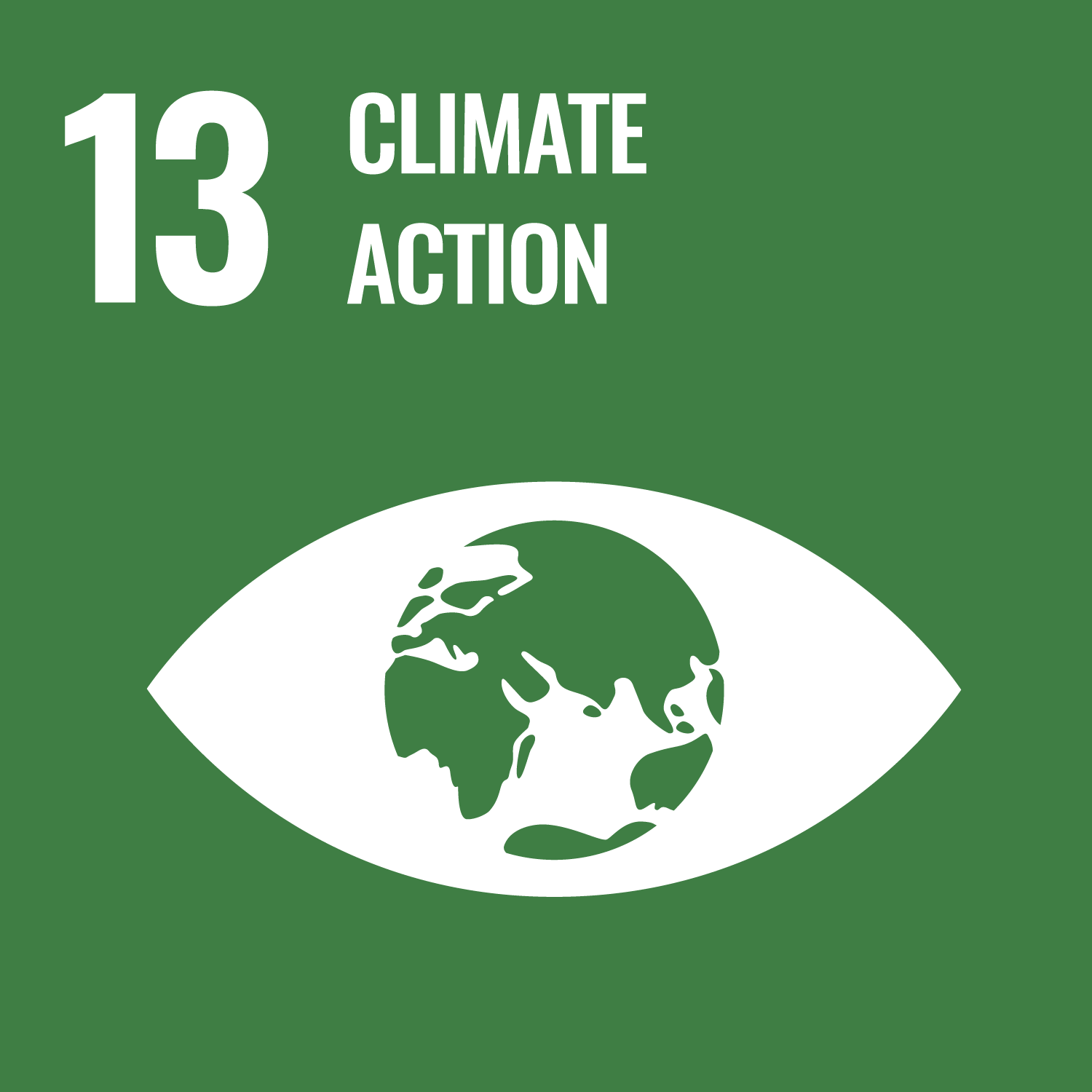 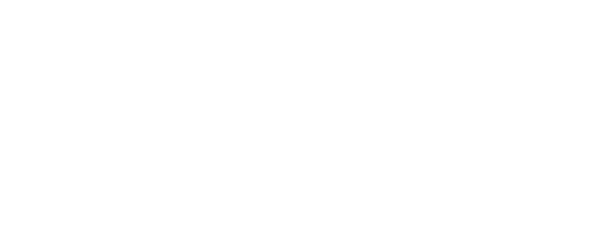